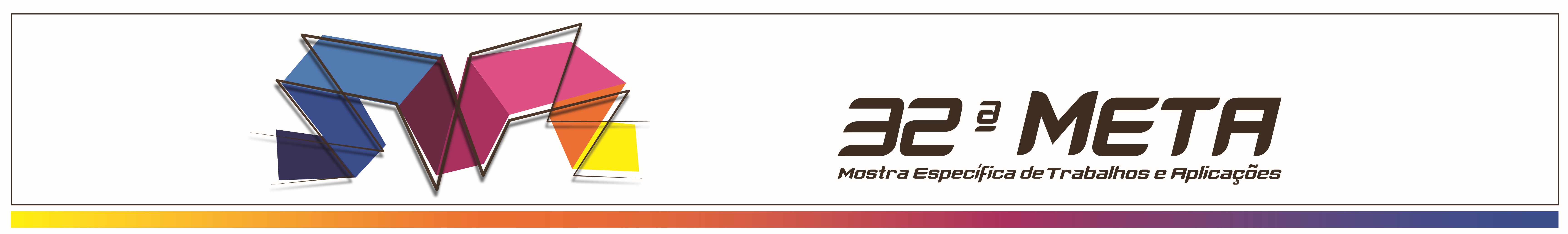 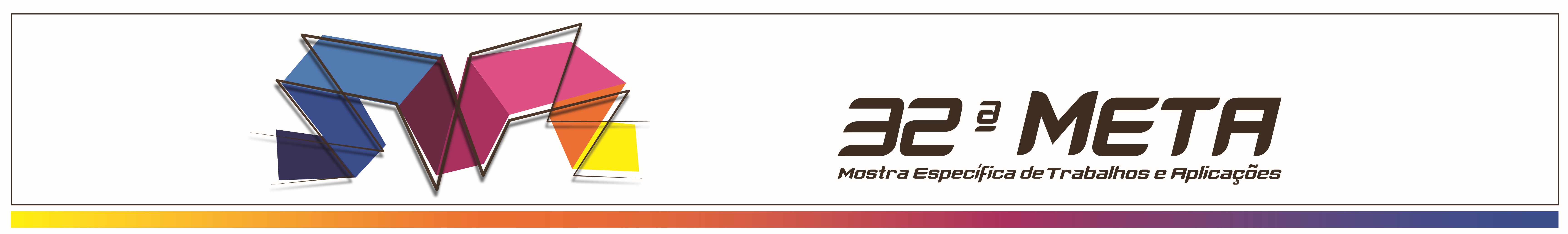 Código: 0000X0   Área: Xxxxxx Xxxxxx  Modalidade: Xxxxxxxxx
TÍTULO DO TRABALHO
Fulano da Silva; Fulano da Silva II; Fulano da Silva III.
Sicrano da Silva (orientador(a)); Beltrano da Silva (co-orientador(a)).
INTRODUÇÃO
Texto texto texto texto Texto texto texto texto Texto texto texto texto Texto texto texto texto Texto texto texto texto Texto texto texto texto Texto texto texto texto Texto texto texto texto Texto texto texto texto Texto Texto texto texto texto Texto texto texto texto Texto texto texto texto Texto texto texto texto Texto texto texto texto Texto texto texto texto Texto texto texto texto Texto texto texto texto Texto texto texto texto Texto texto texto texto Texto texto texto texto Texto.Texto Texto.Texto texto texto texto Texto texto texto texto Texto texto texto texto Texto texto
Texto texto texto texto Texto texto texto texto Texto texto texto texto Texto texto texto texto Texto texto texto texto Texto texto texto texto Texto texto texto texto Texto.Texto texto texto texto Texto texto texto texto Texto texto texto texto Texto texto texto texto Texto texto texto textoto Texto texto texto texto Texto texto texto texto Texto texto texto texto Texto texto texto texto Texto texto texto texto T Texto texto texto texto Texto texto texto texto Texto texto texto texto Texto texto texto texto Texto texto texto texto Texto texto texto texto Texto texto texto texto Texto texto texto texto Texto texto texto texto Texto exto.
CONCLUSÕES
OBJETIVOS
Texto texto texto texto Texto texto texto texto Texto texto texto texto Texto texto texto texto Texto texto texto texto Texto texto texto texto Texto texto texto texto Texto.

Imagens e/ou gráficos.

Texto texto texto texto Texto texto Texto texto texto texto Texto texto texto texto Texto texto texto texto Texto texto texto.

Texto texto texto texto Texto texto texto texto Texto texto texto texto. Texto texto texto texto Texto texto.
Texto texto texto texto Texto texto Texto texto texto texto Texto texto texto texto Texto texto texto texto Texto texto texto texto Texto Texto texto texto texto Texto texto texto texto Texto texto texto texto Texto texto texto texto Texto.
– Tamanho do Pôster (80X120cm).
– Layout obrigatório em duas colunas.
– Fontes a serem usadas: Verdana Bold para o título, Verdana para os nomes dos autores. Altere o tamanho da fonte se necessário, a fim de ajustar o título ao pôster da melhor forma possível.
– Os subtítulos não poderão ser alterados.
– Recomenda-se tamanho mínimo de 36 e máximo de 48 para a fonte do texto.
METODOLOGIA
Texto texto texto texto Texto texto texto texto Texto texto texto texto Texto texto texto texto Texto texto texto texto Texto texto texto texto Texto texto texto texto Texto.

Texto texto texto texto Texto texto texto texto Texto texto texto texto Texto texto texto texto Texto texto texto texto Texto texto texto.


Texto texto texto texto Texto texto texto texto Texto texto texto texto Texto texto texto texto Texto texto texto texto Texto texto texto texto Texto texto texto texto Texto.
CONSIDERAÇÕES FINAIS
Texto texto texto texto Texto texto texto texto Texto texto texto texto Texto texto texto texto Texto texto texto texto Texto texto texto texto Texto texto texto texto Texto.

Texto texto texto texto Texto texto texto texto Texto texto texto texto Texto texto texto texto Texto texto
REFERÊNCIAS
DADOS OBTIDOS E RESULTADOS
Referências (sem numeração, em ordem alfabética, e seguindo a NBR 6023 – Referências – Elaboração)
Texto texto texto texto Texto texto texto texto Texto texto texto texto Texto texto texto texto Texto texto texto texto Texto texto texto texto Texto texto texto texto Texto.Texto texto texto texto Texto texto texto texto Texto texto texto texto Texto texto
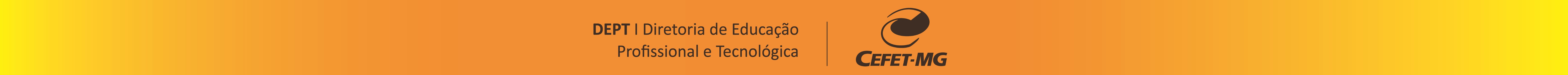